ADABIYOT
6-sinf
MUSTAHKAMLASH
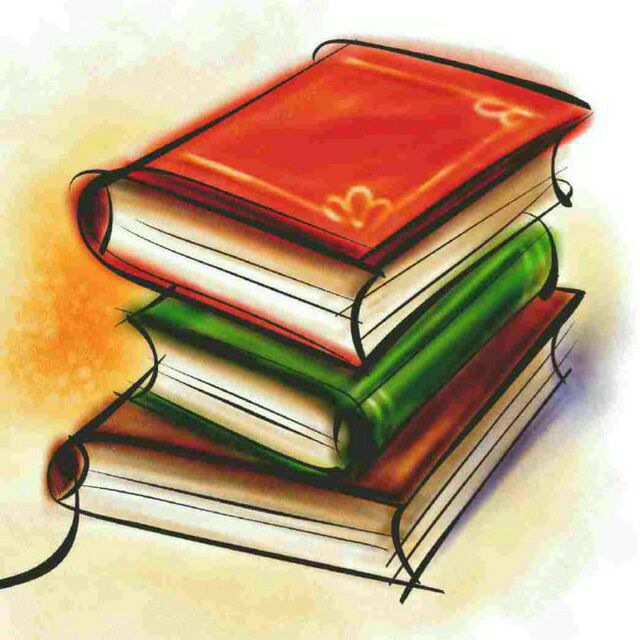 Biz o‘rgandik…
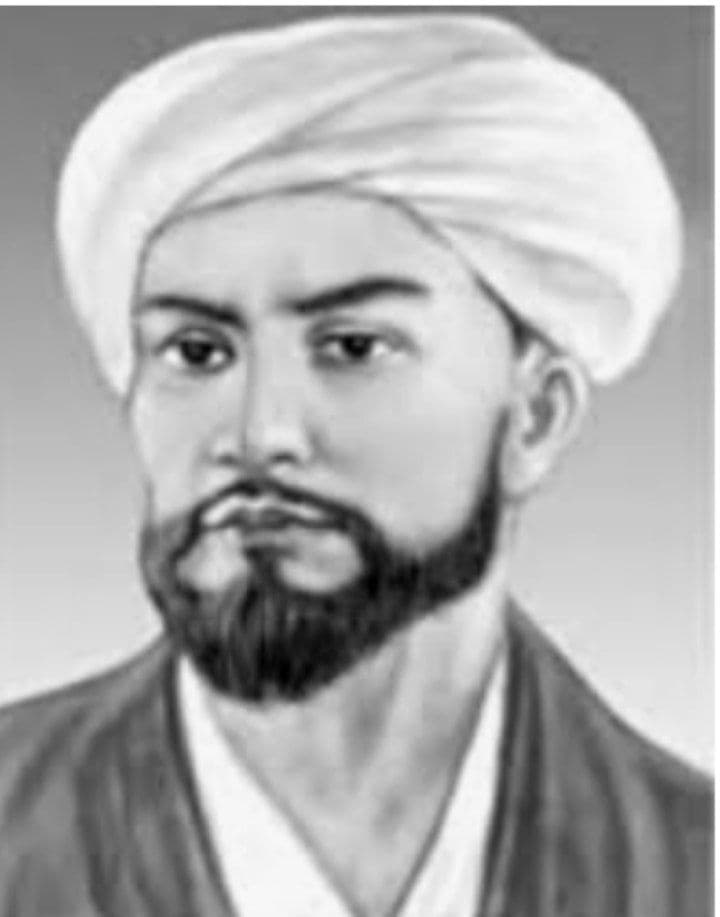 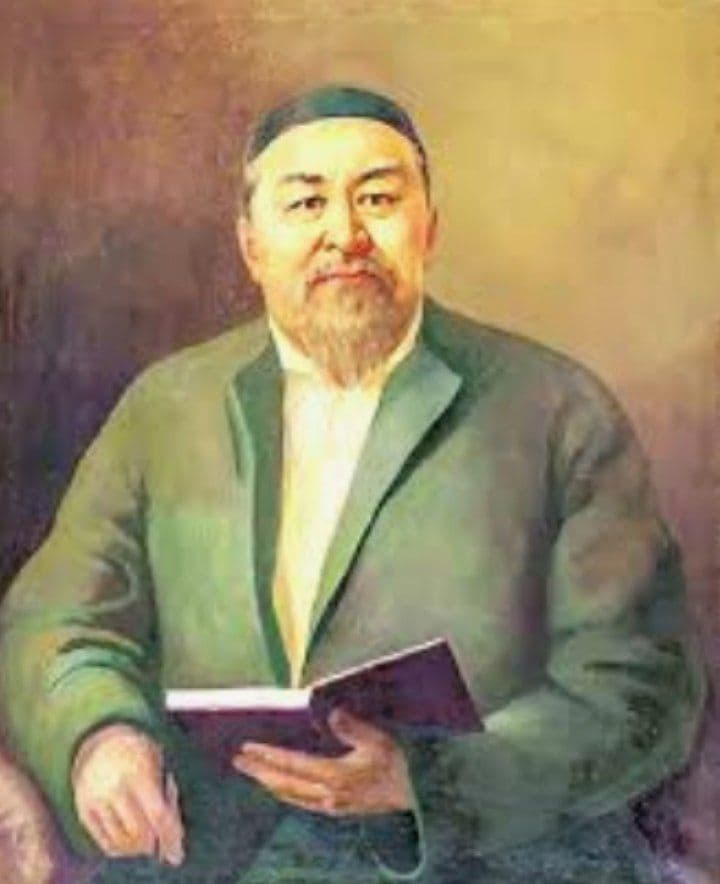 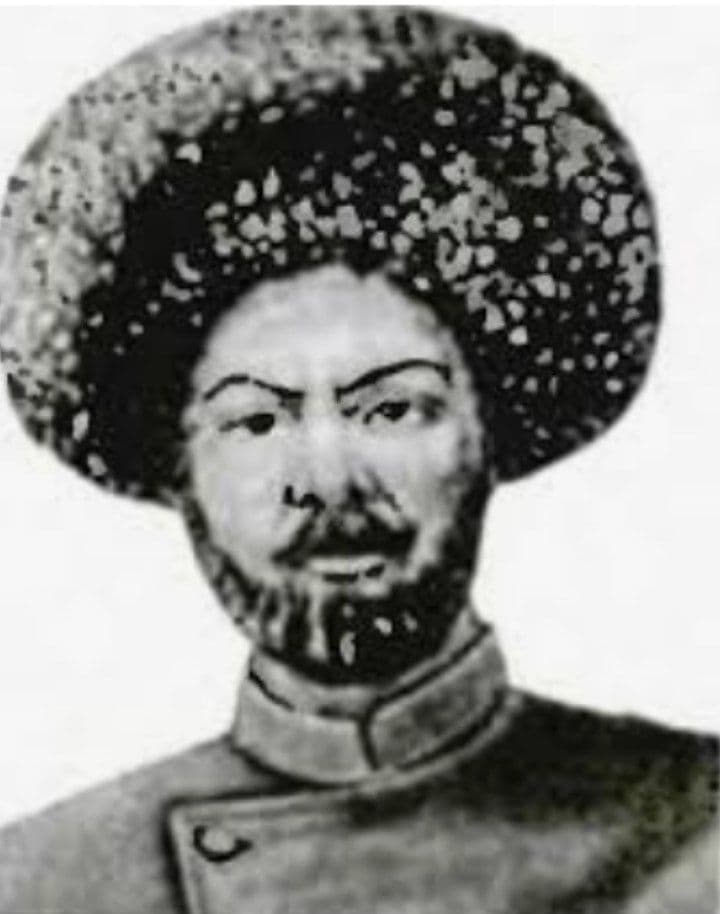 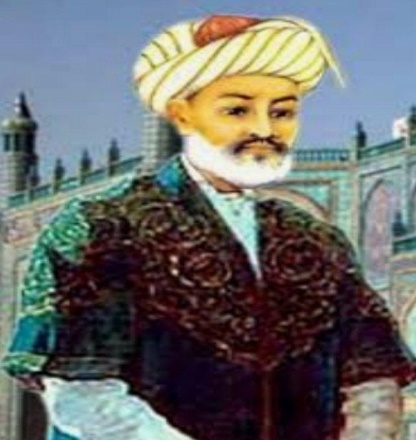 Abay
Alisher Navoiy
Avaz O‘tar
Gulxaniy
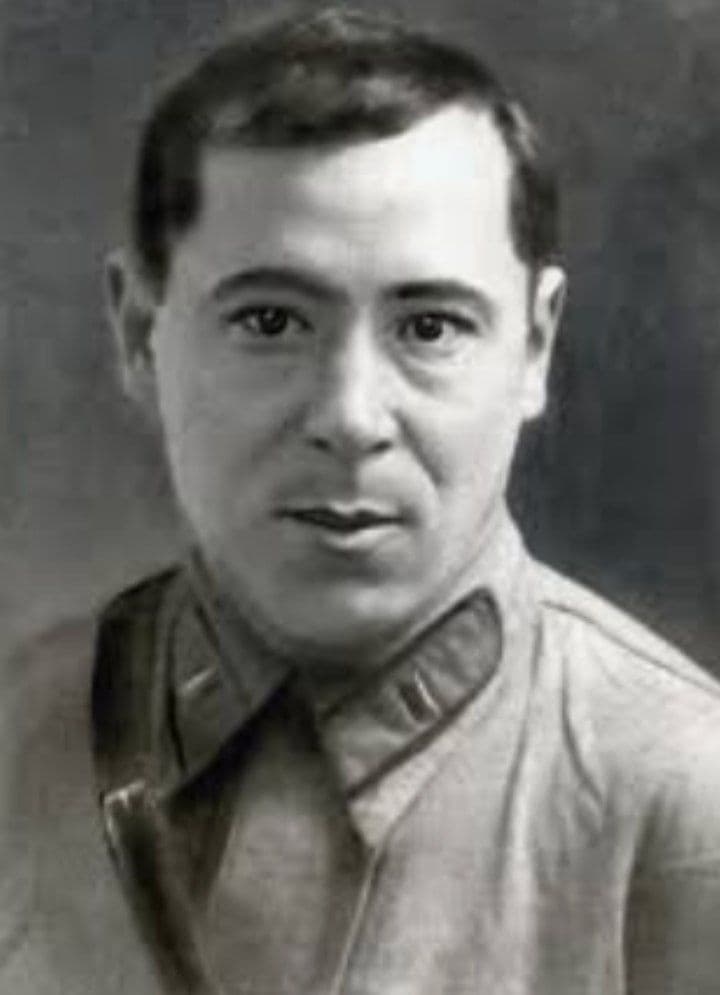 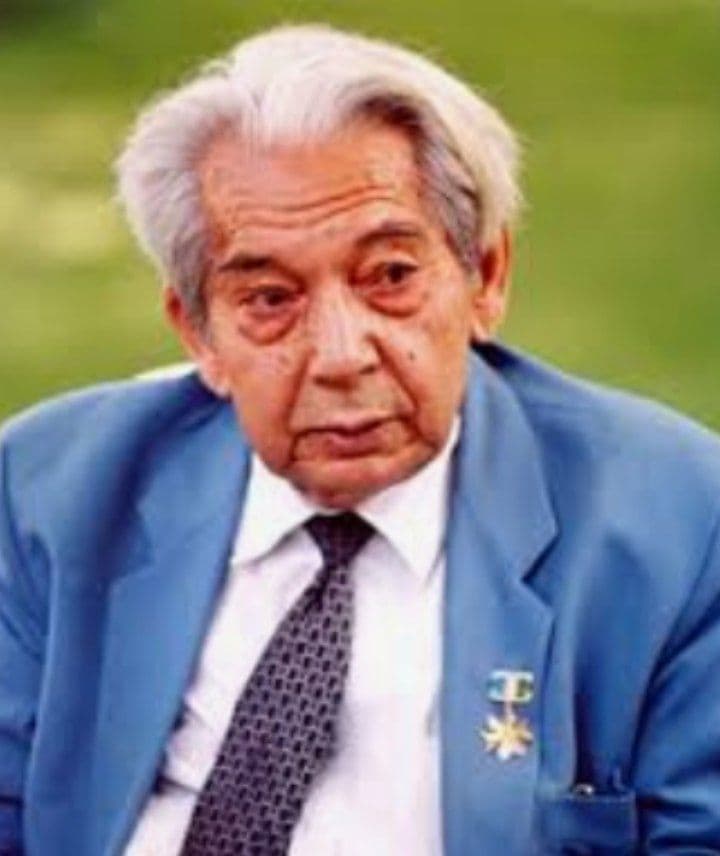 O‘tkir Hoshimov
Musa Jalil
Said Ahmad
1- topshiriq:
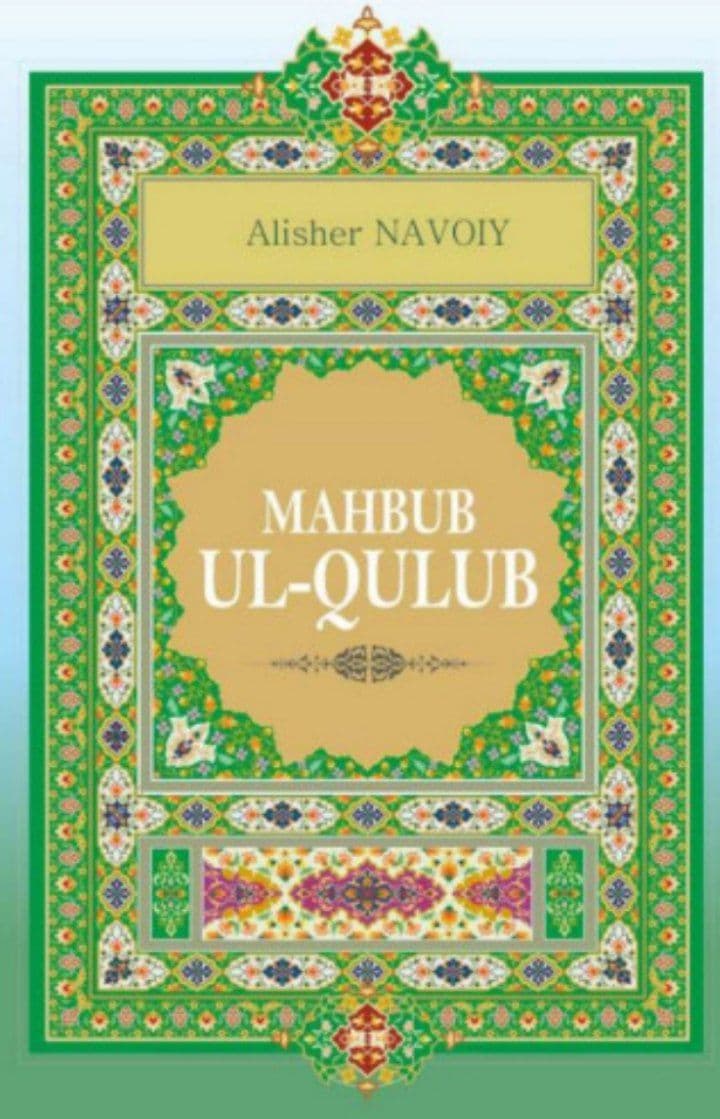 Gahi topdim falakdin notavonlig‘,
Gahi ko‘rdum zamondin komronlig‘,
Base issig‘, sovug‘ ko‘rdim zamonda,
Base achchig‘ , chuchuk totdim jahonda.
“Ko‘ngillarning sevgani”
Alisher Navoiy
2- topshiriq:
Saxovat
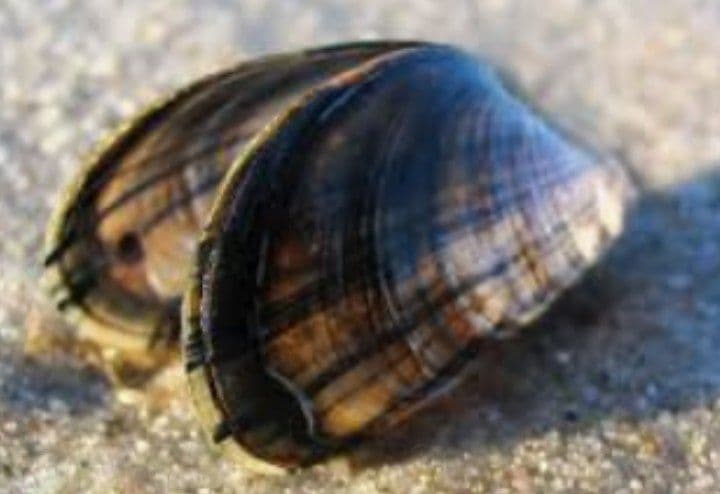 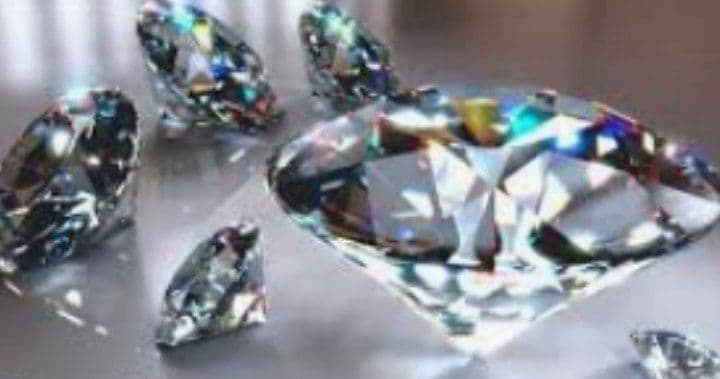 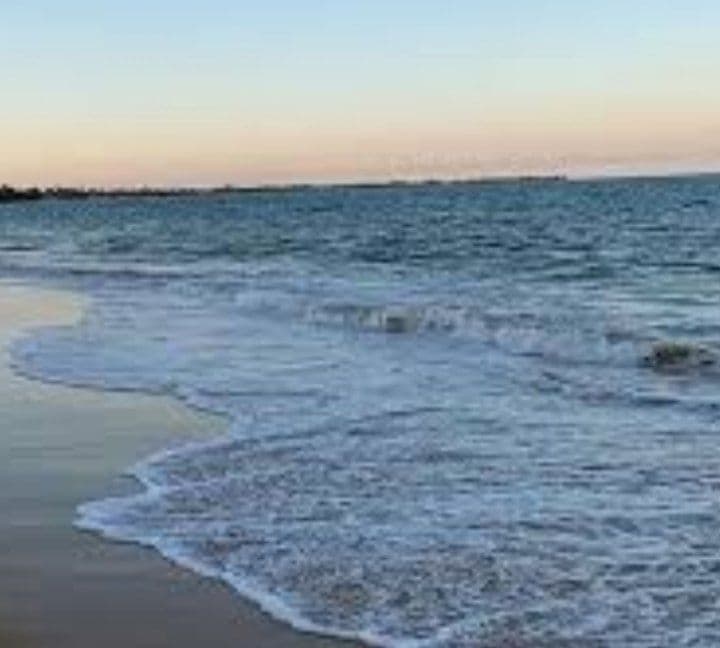 Hilm
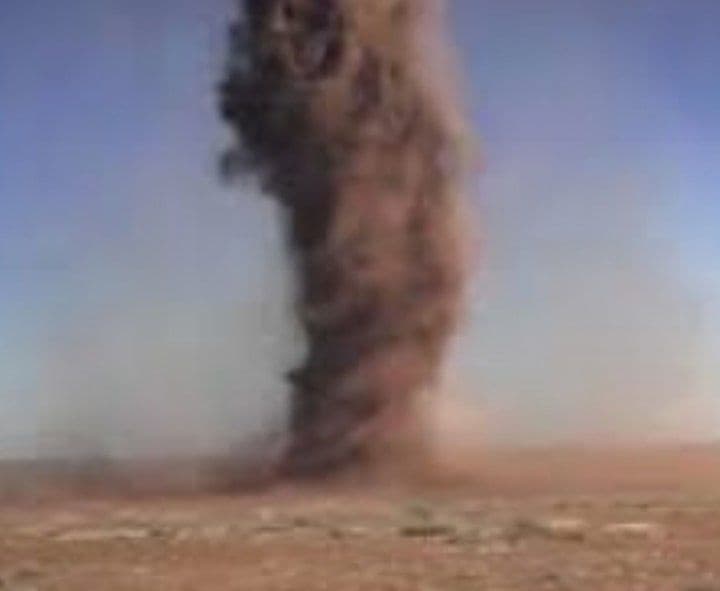 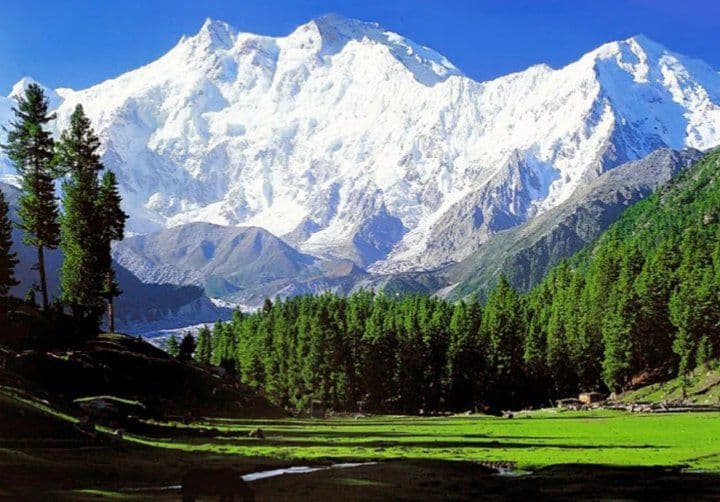 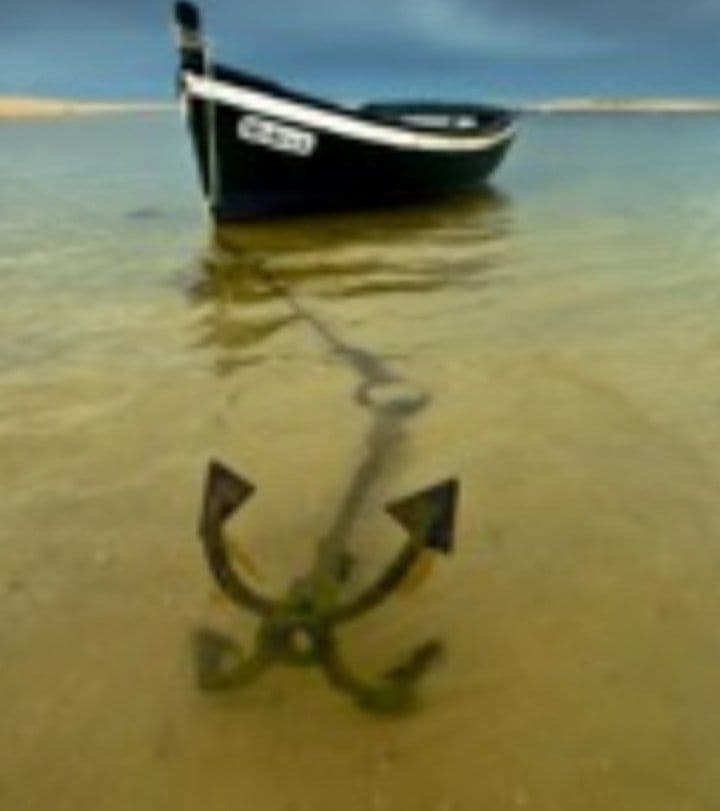 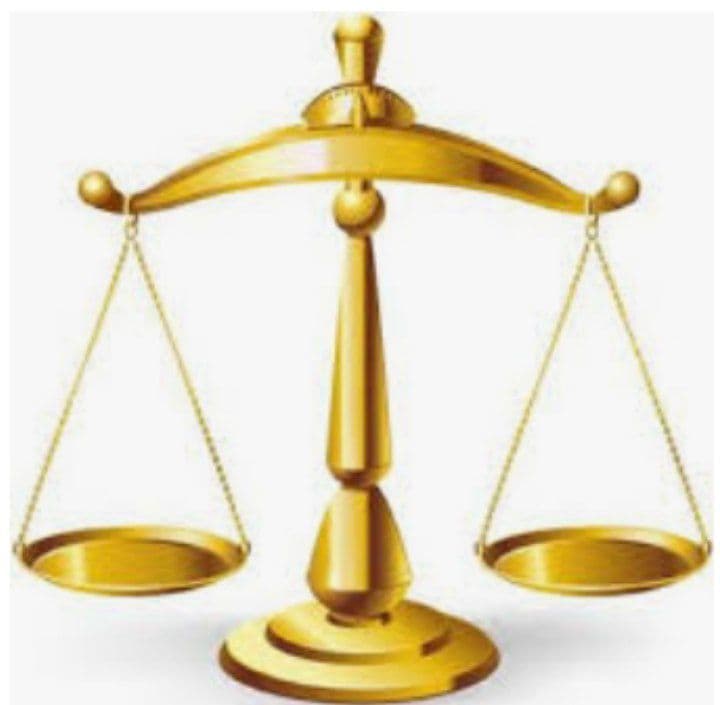 3- topshiriq:
Qaysi asar haqida?
“Holo, bu turg‘onlaring navola do‘stlari,
 piyola hariflari, taom yemakka
 hozir, maslahatga aqli qosir”
4- topshiriq:
“Ustoz ko‘rmagan shogird har nag‘maga yo‘rg‘alar” deganlari qaysi masalga to‘g‘ri keladi.
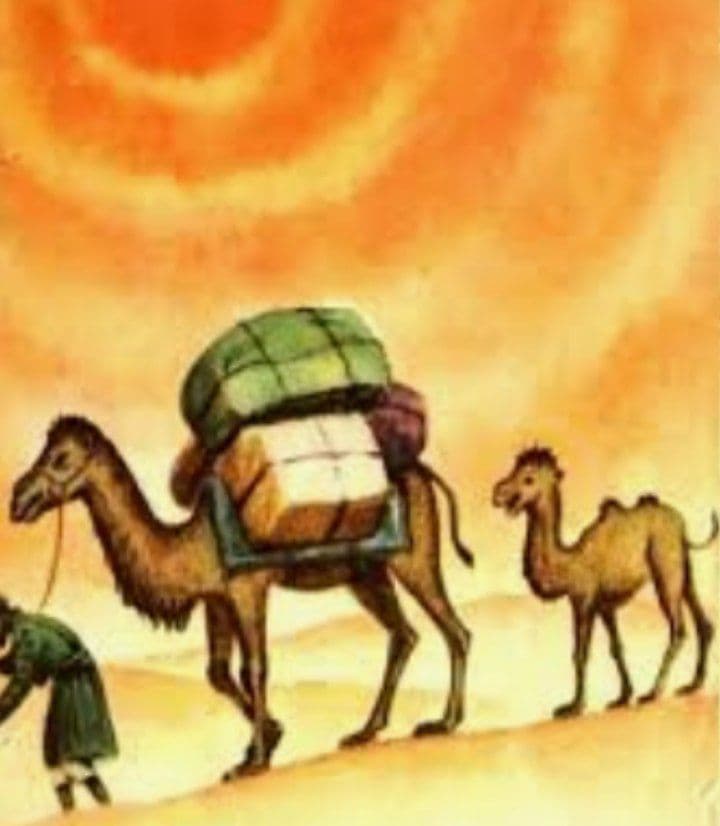 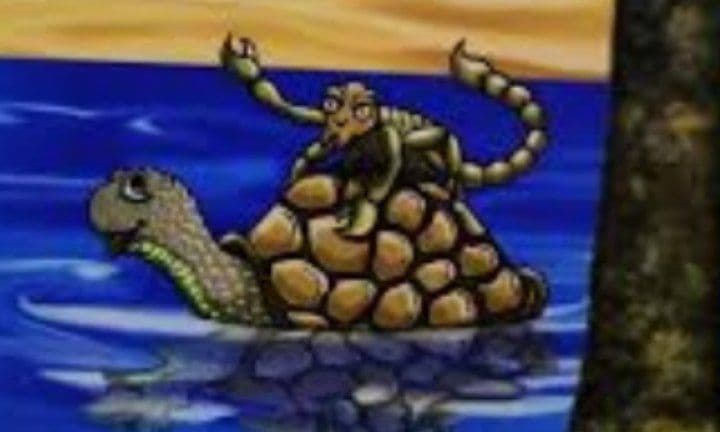 “Toshbaqa bilan chayon”
“Maymun bilan Najjor”
“Tuya bilan bo‘taloq”
5- topshiriq:
Ma’rifatparvarlik ruhida yozilgan “Til” va “Maktab” she’rining muallifi kim?
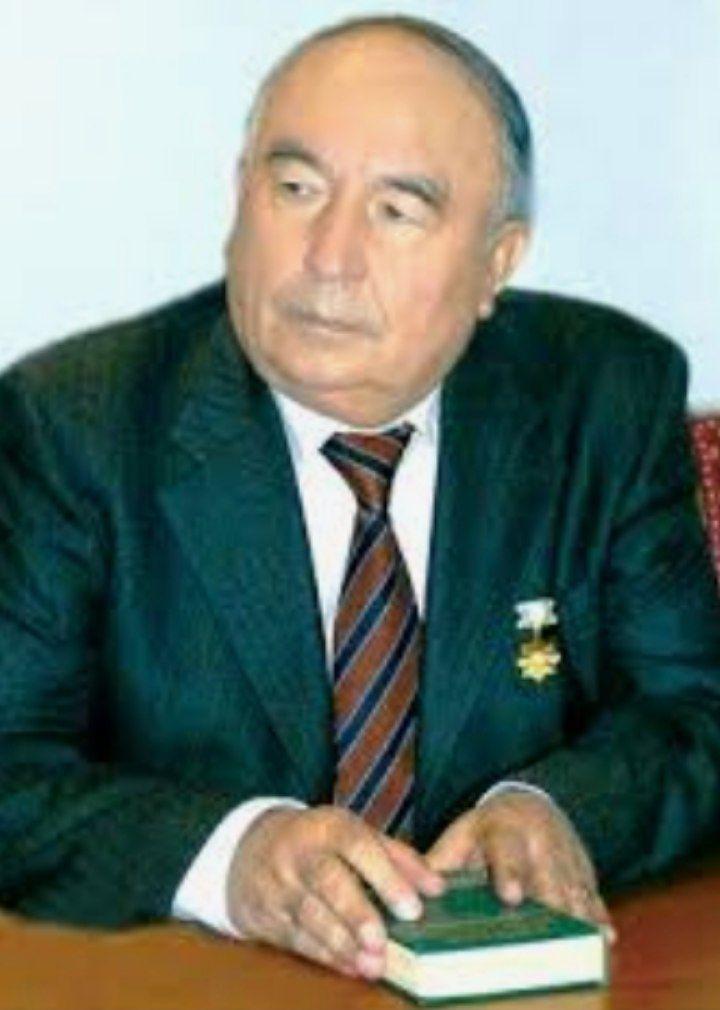 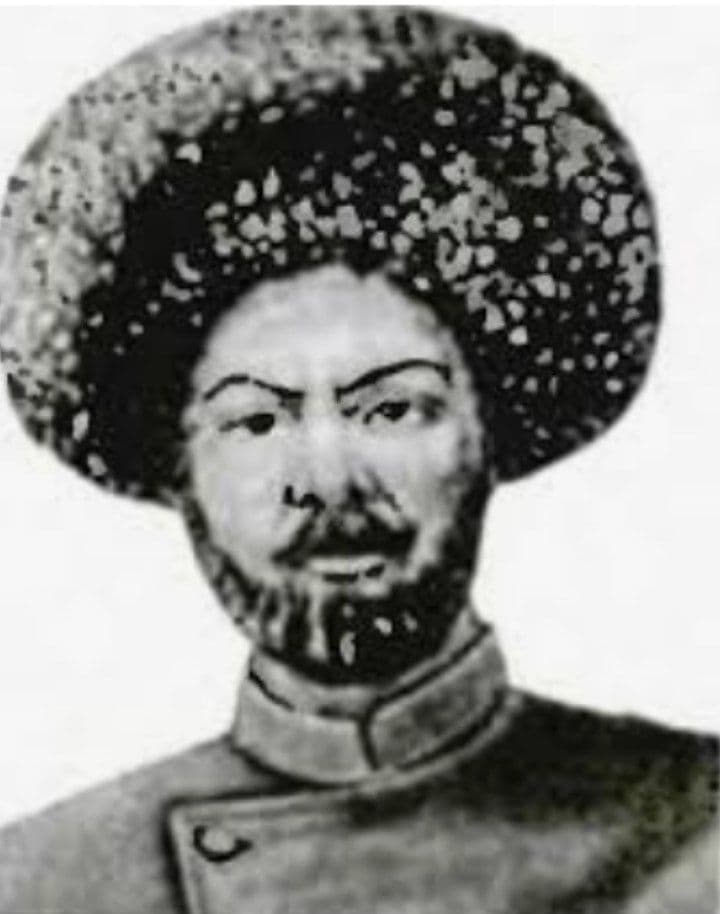 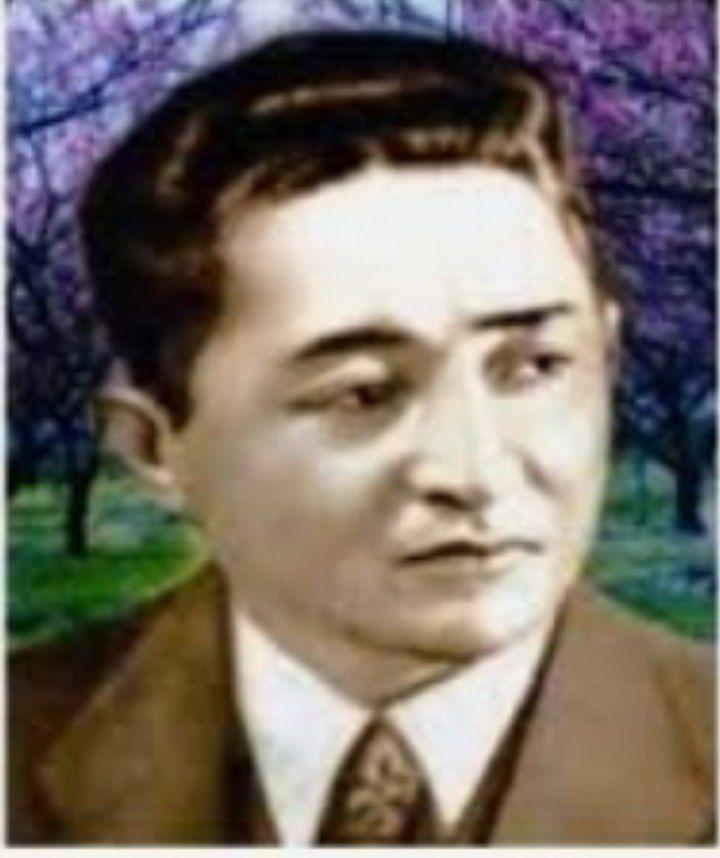 Erkin Vohidov
Hamid Olimjon
Avaz O‘tar
6- topshiriq:
“Qoplon” hikoyasi
“Qushcha” she’ri
“Urushning so‘nggi 
qurboni” hikoyasi
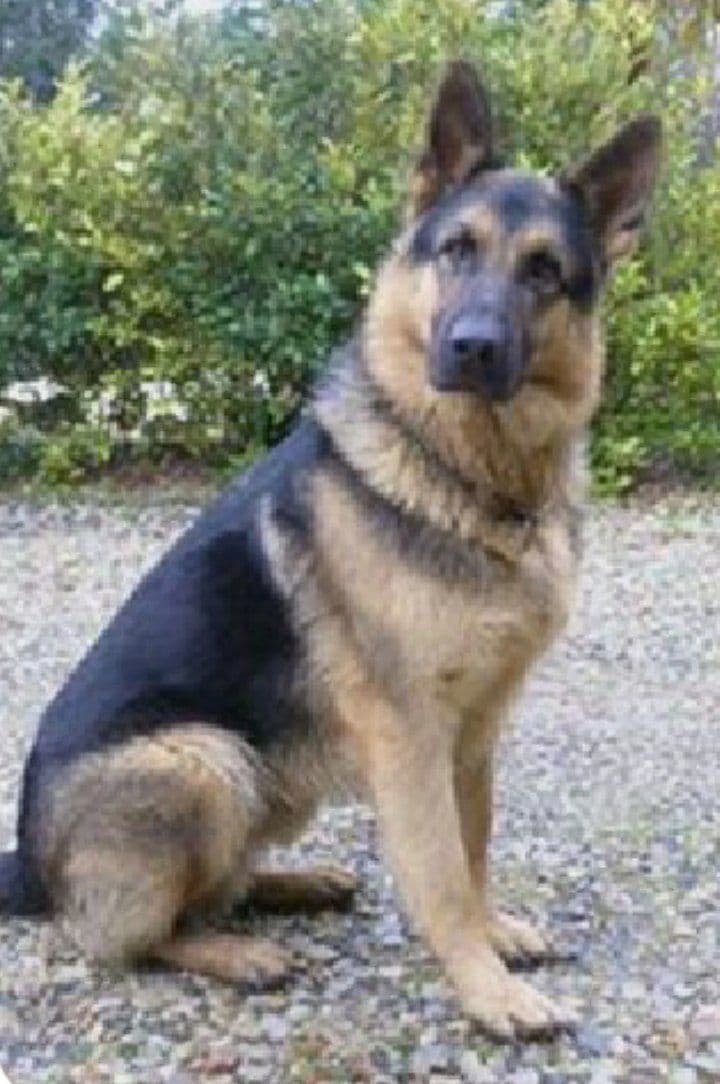 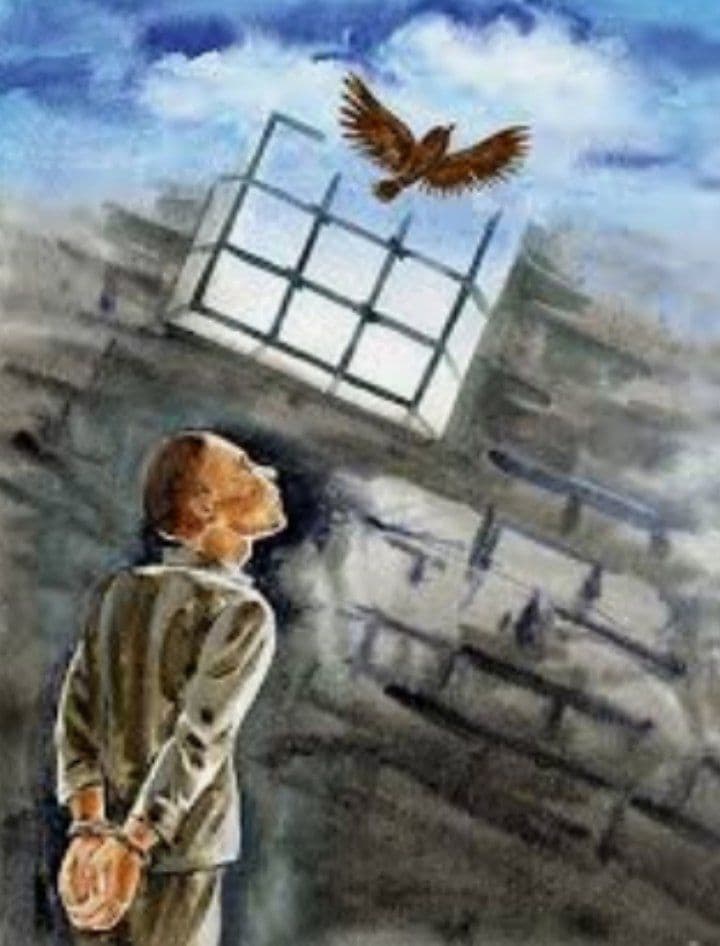 Erkin qushga 
qarata orzusini 
aytadi.
Ikkiyuzlamachilik,
 laganbardorlik
 kabi illatlar 
 tanqid qilinadi.
Urushning fojeali 
oqibatlarga olib kelishi
haqida.
7- topshiriq:
Uchinchi so‘z
Maqtanchoq
G‘ayratsiz
Qo‘rqoq
Hunarsiz
Aqlsiz
Yalqov
Ochko‘z
Orsiz
Mustaqil bajarish uchun topshiriq:
Taassurot yozish
Men sevgan ijodkor
Men sevgan asar qahramoni
8- topshiriq: